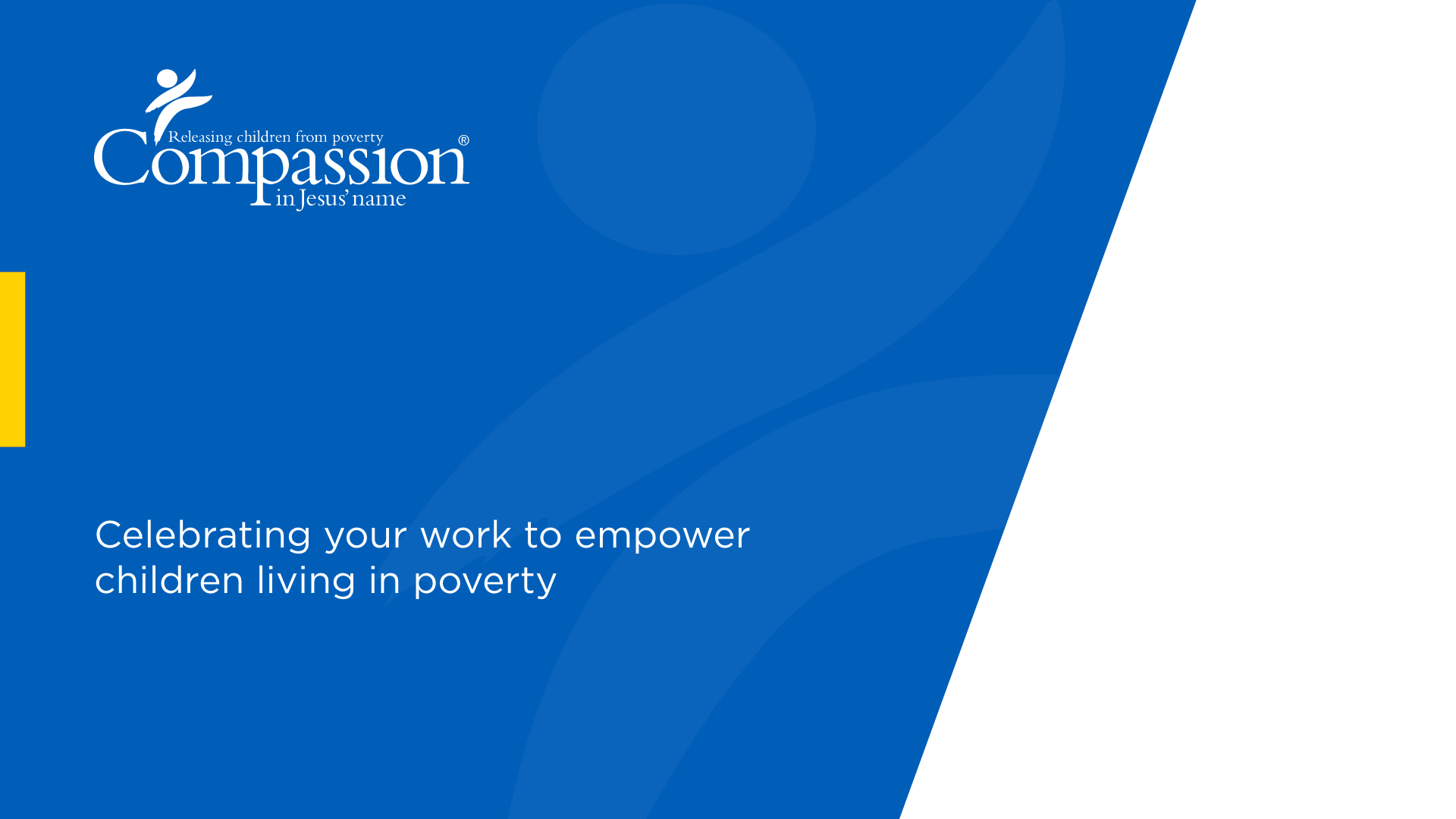 Compassion Sunday
Holy Trinity, Chesterton
2nd February 2025
Thank You !!
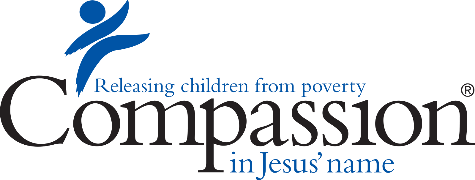 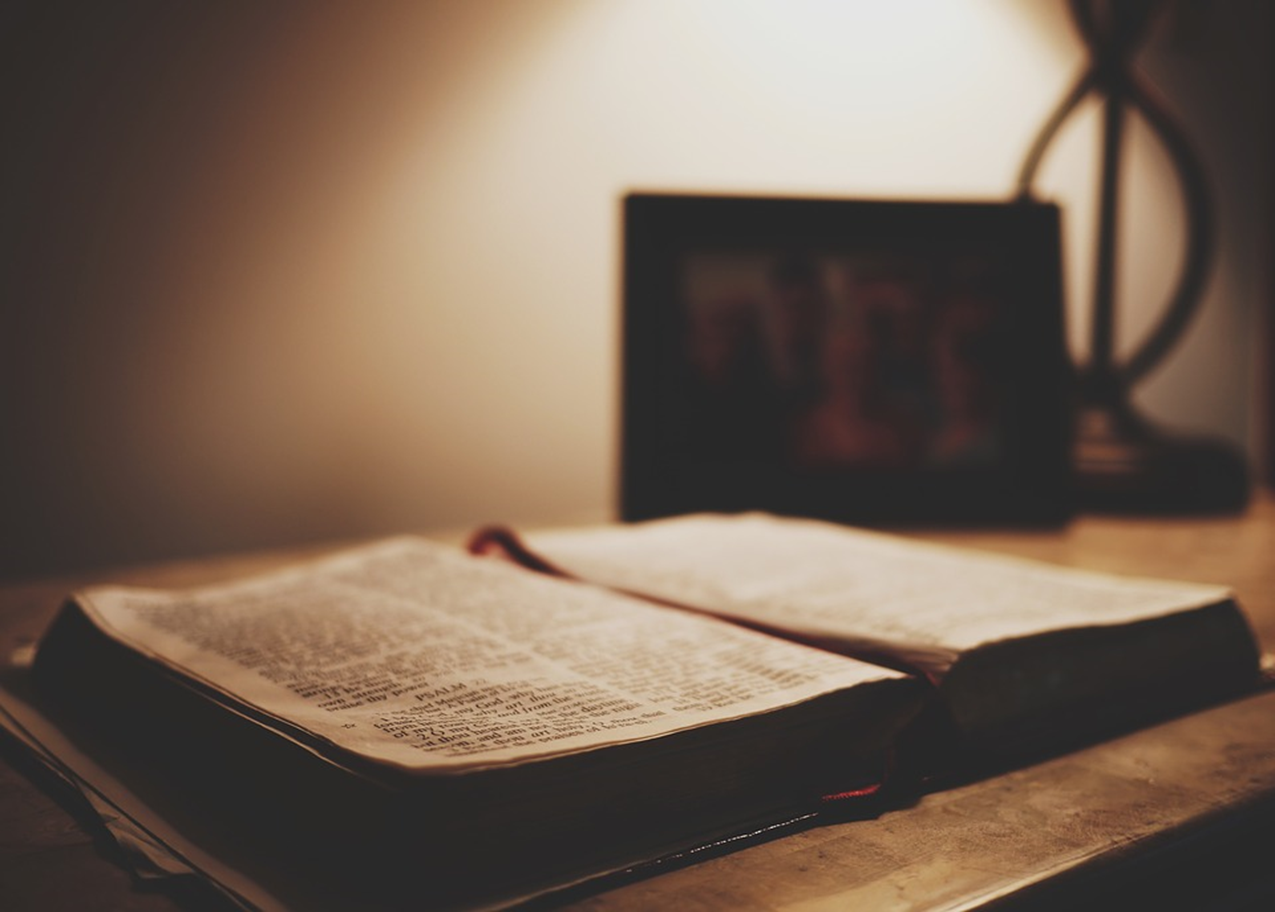 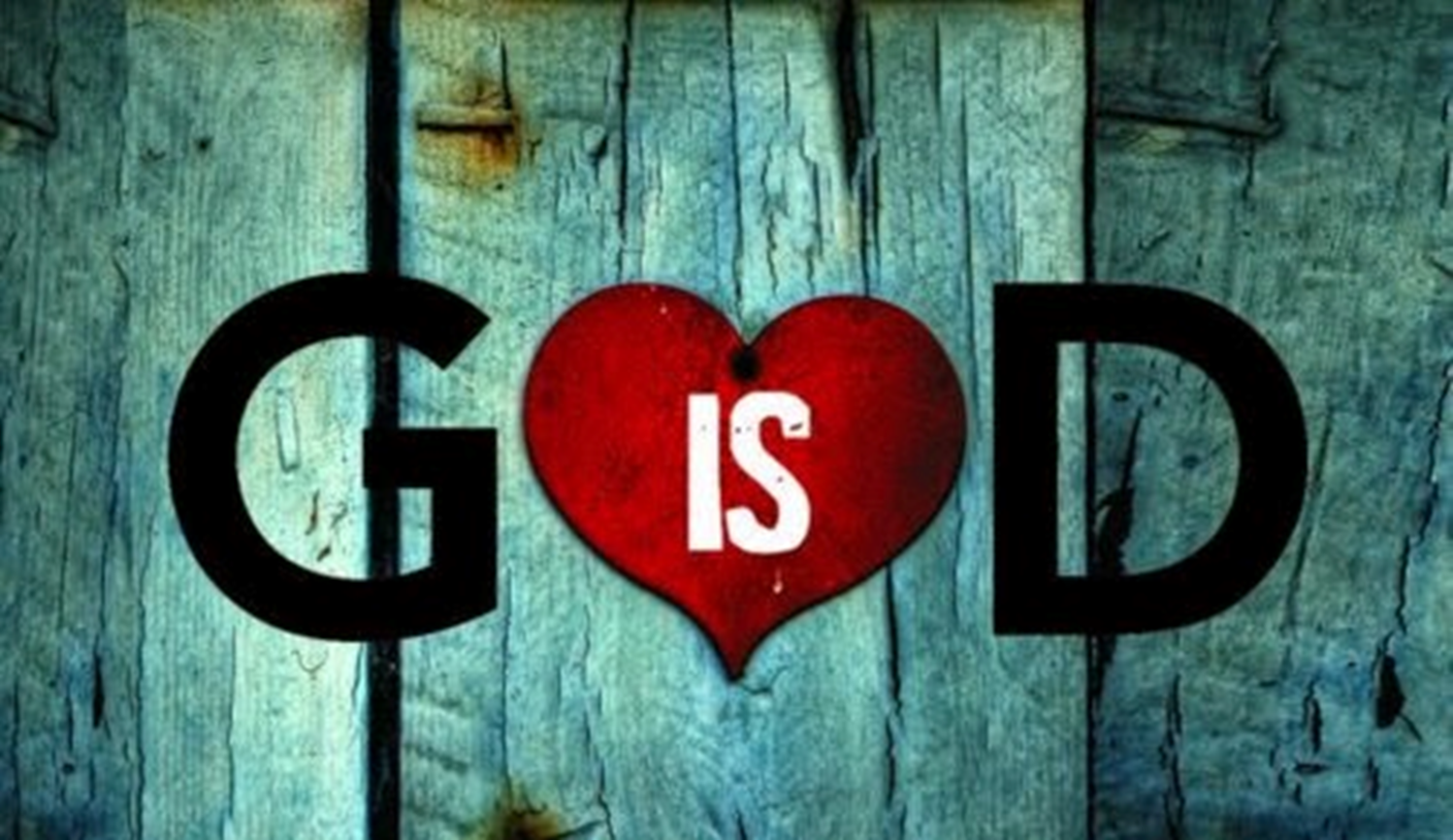 “It’s now out in the open for everyone to see:A God-revealing light to the non-Jewish nations,and of glory for your people Israel.”
Luke 2.32 TMB
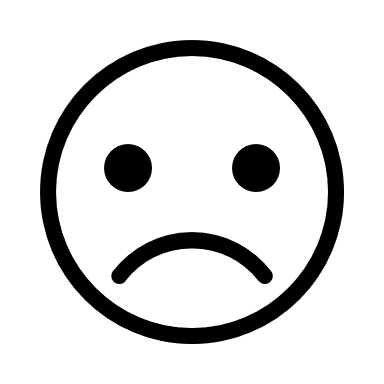 Nearly 385m children

currently live in extreme poverty worldwide
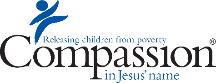 Daniel
  Andi
  Naomie
  Godfred
  Joseph
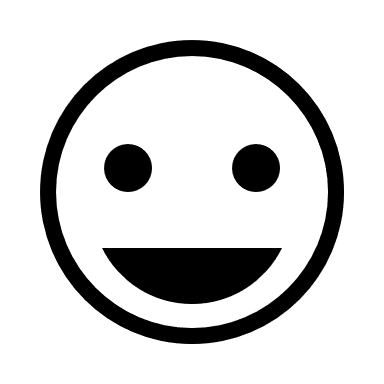 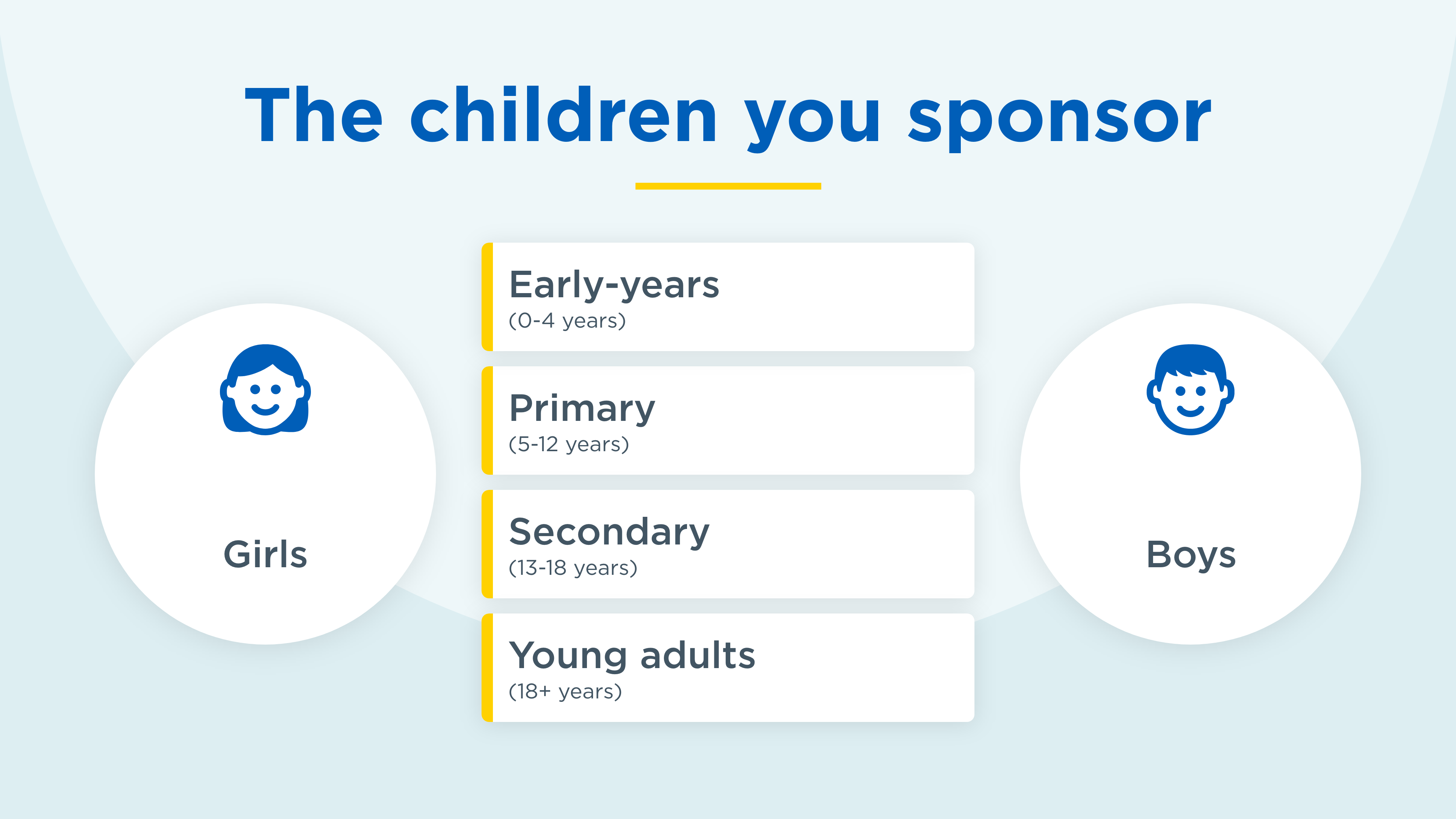 0
4
1
4
0
1
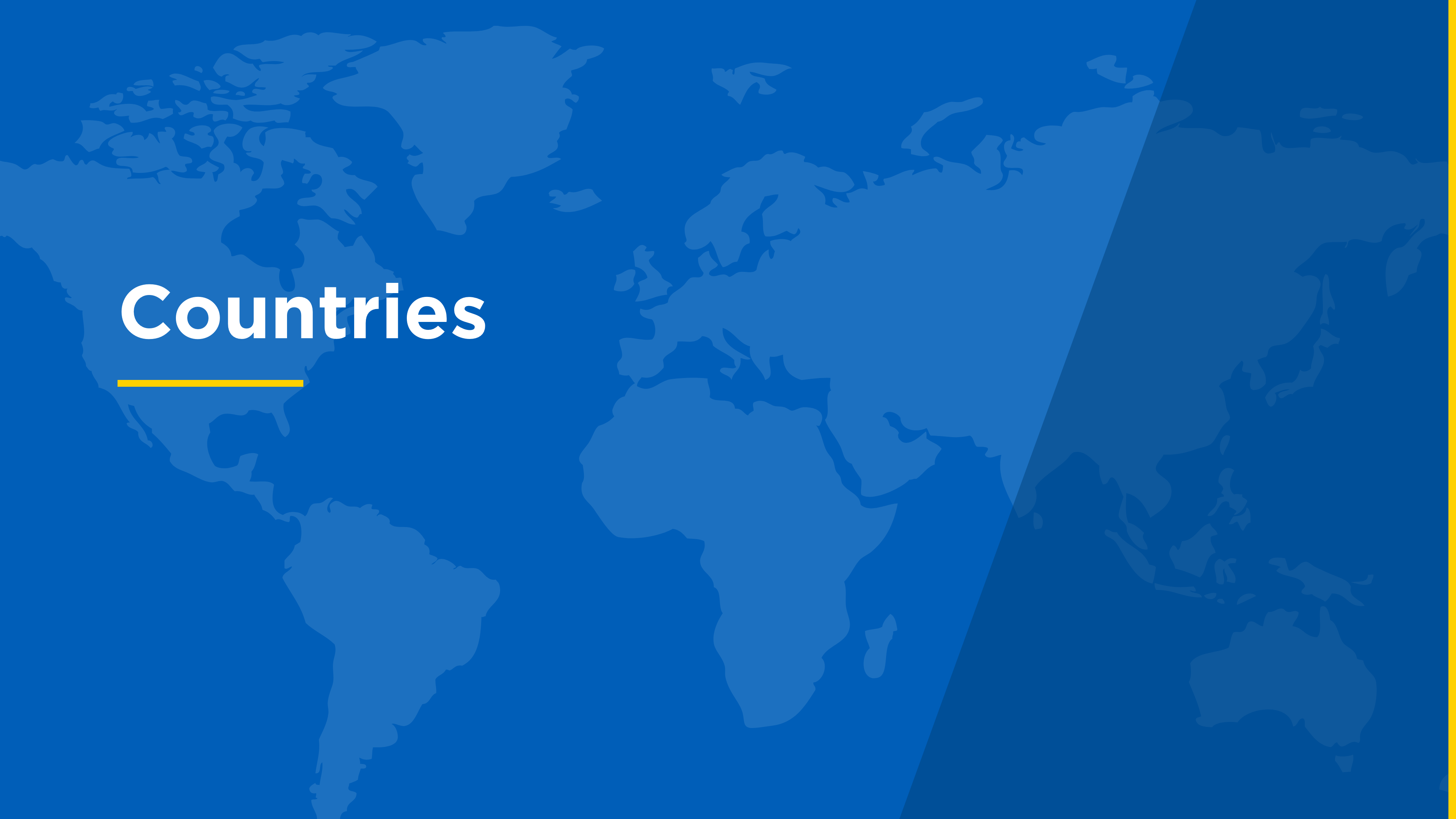 Your 5 sponsored children live in four countries
Guess which countries?
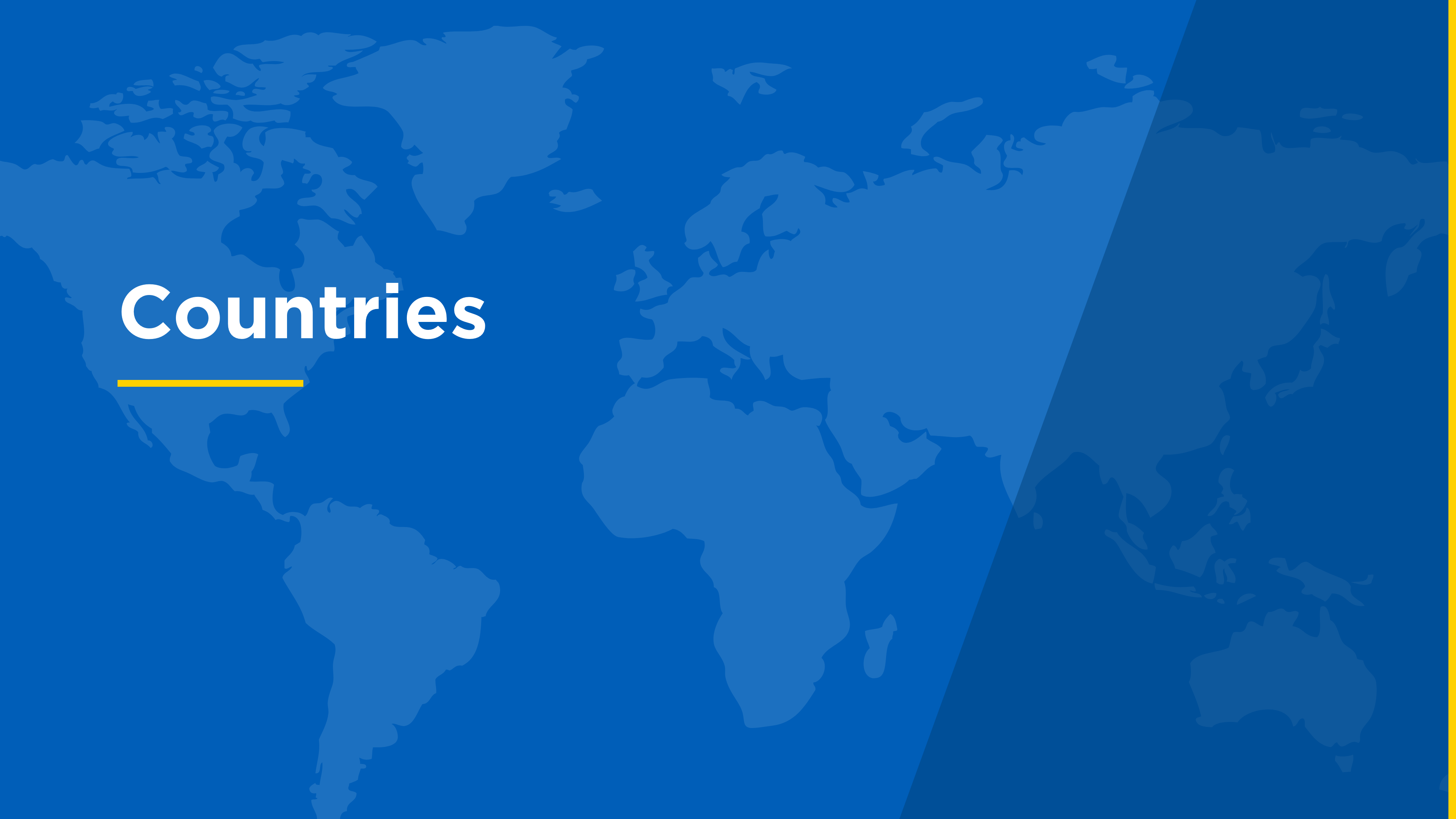 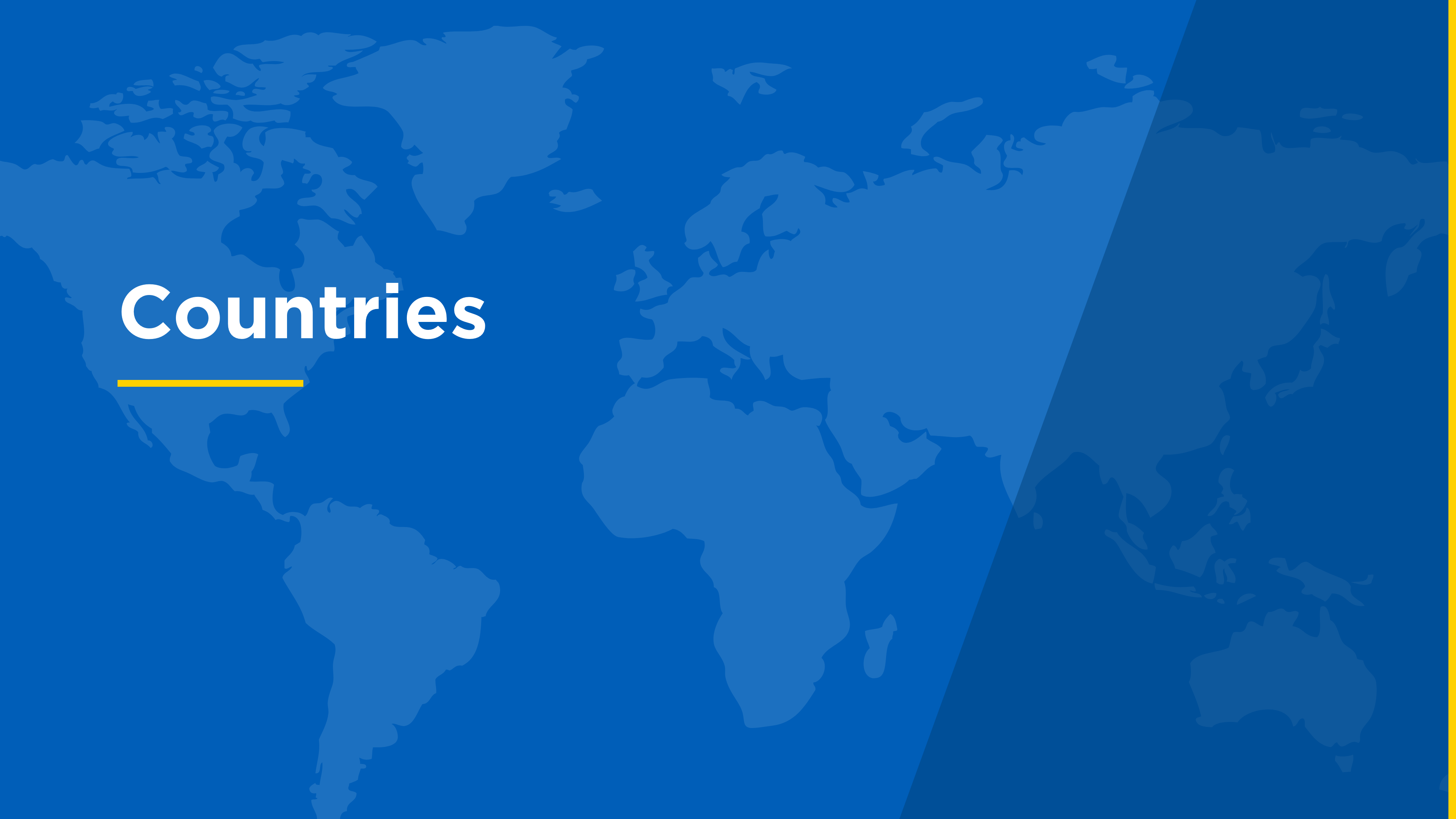 East 
Indonesia (1)
Burkina Faso (2)
Ghana (1)
Uganda (1)
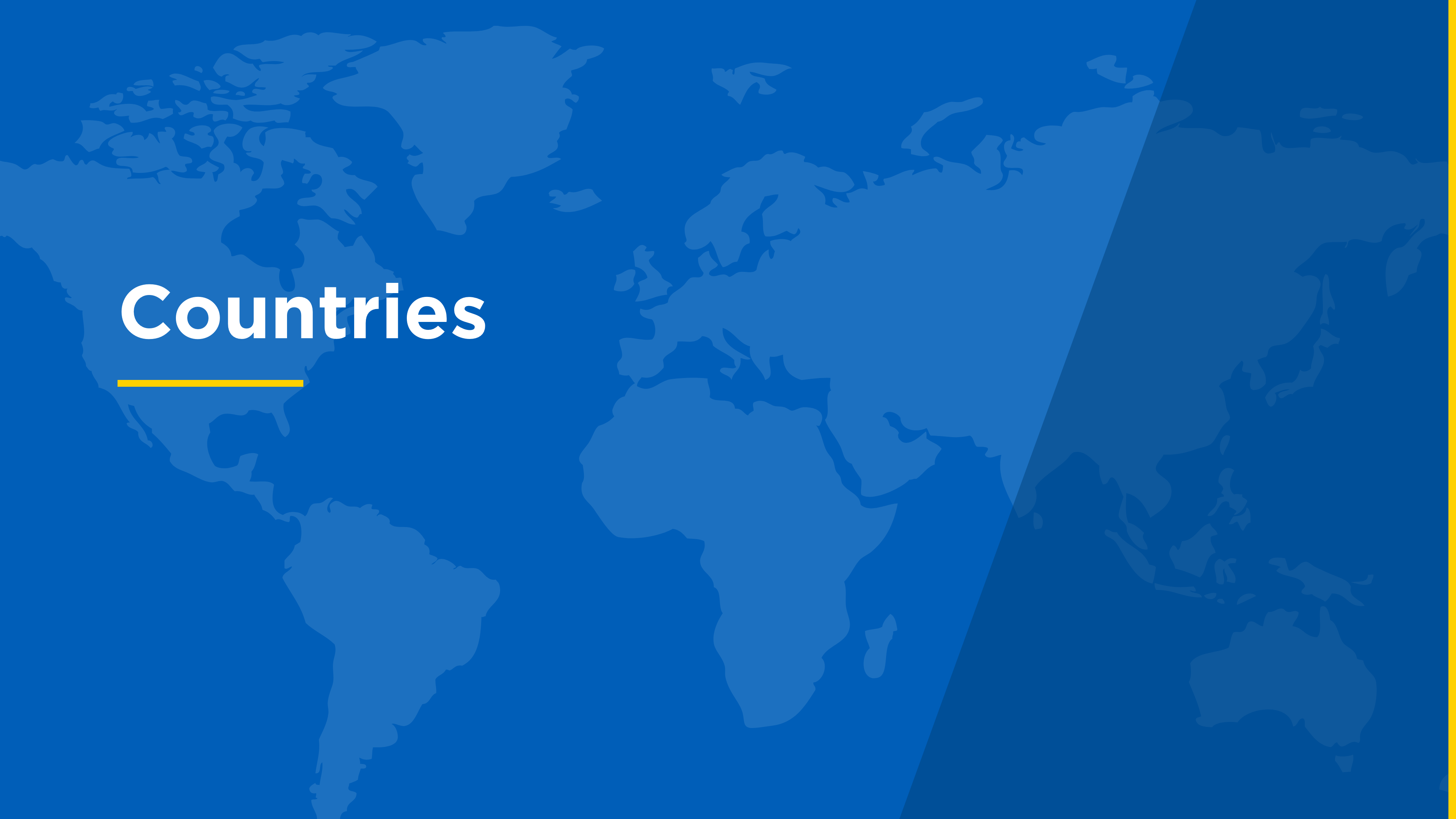 Uganda (1)
Burkina Faso (2)
Your 5 sponsored children
live in four countries.
Ghana (1)
East Indonesia (1)
About Compassion
25 countries in Asia, Africa, South   
   America, and Central America
 Working with 8,000 churches
 2m+ children & young people  supported
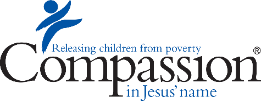 How Compassion Works
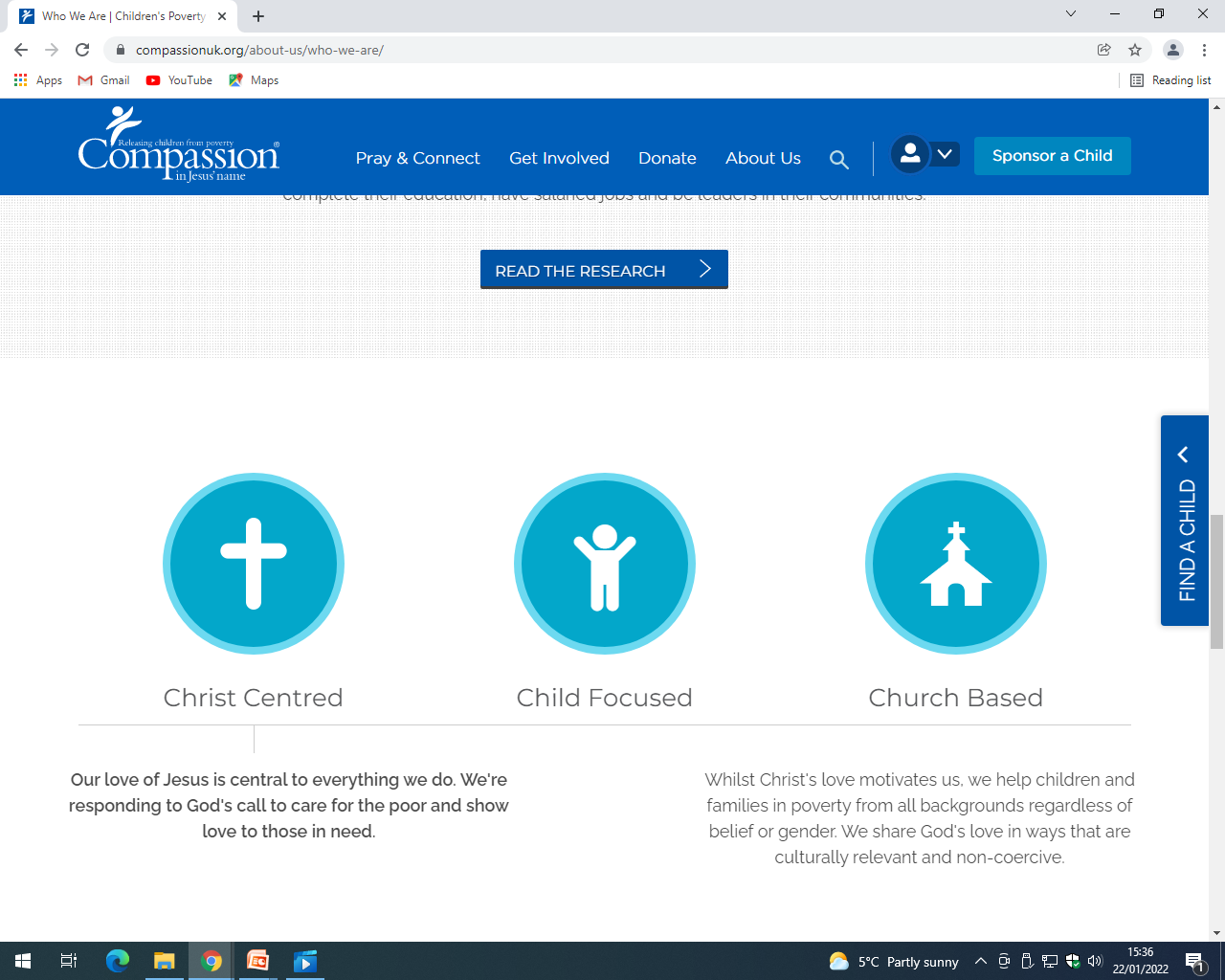 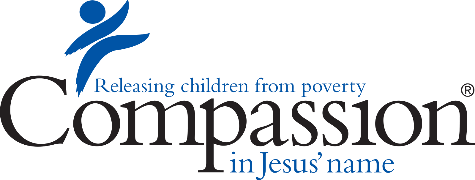 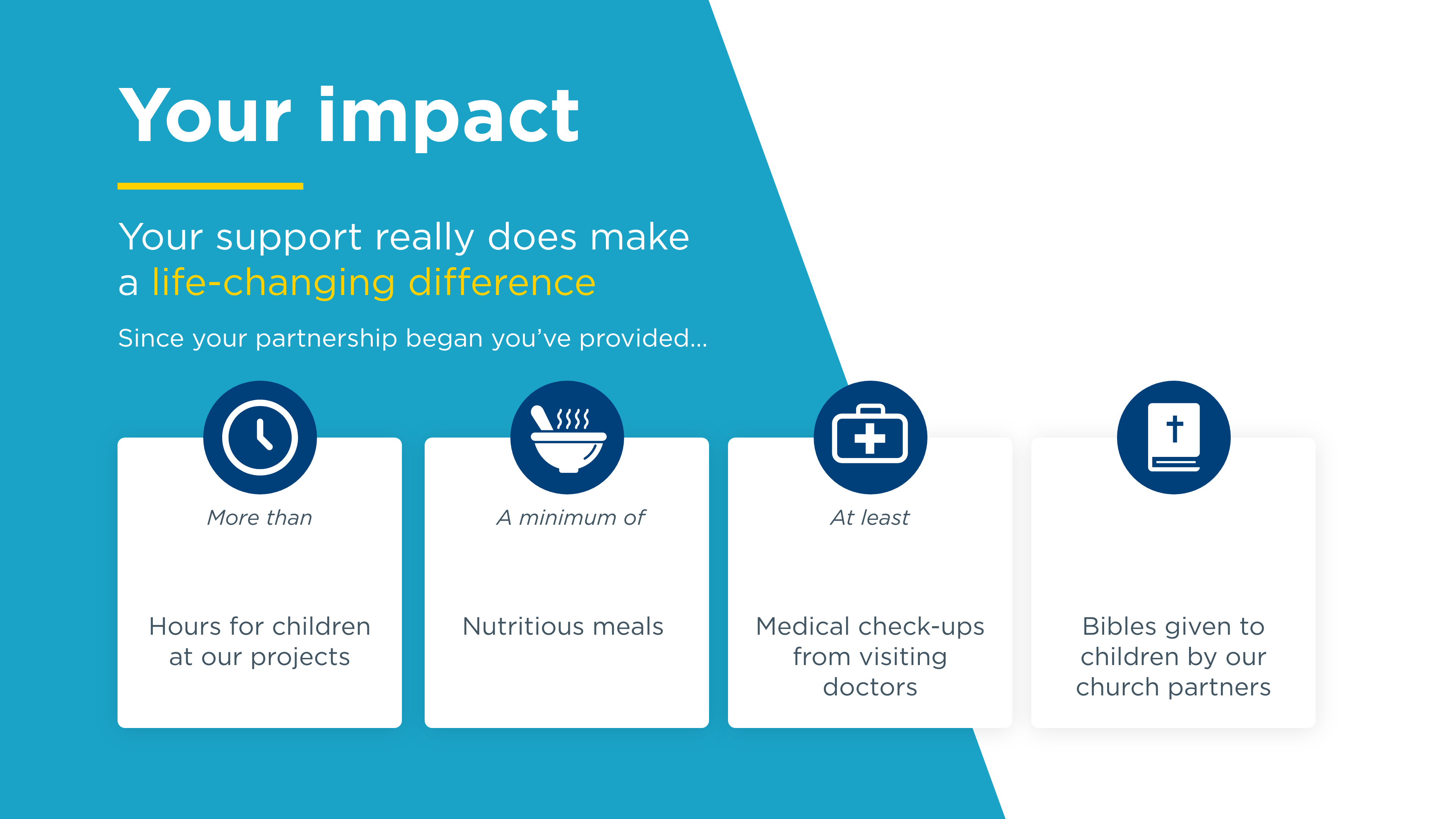 7,521
2,432
40
8
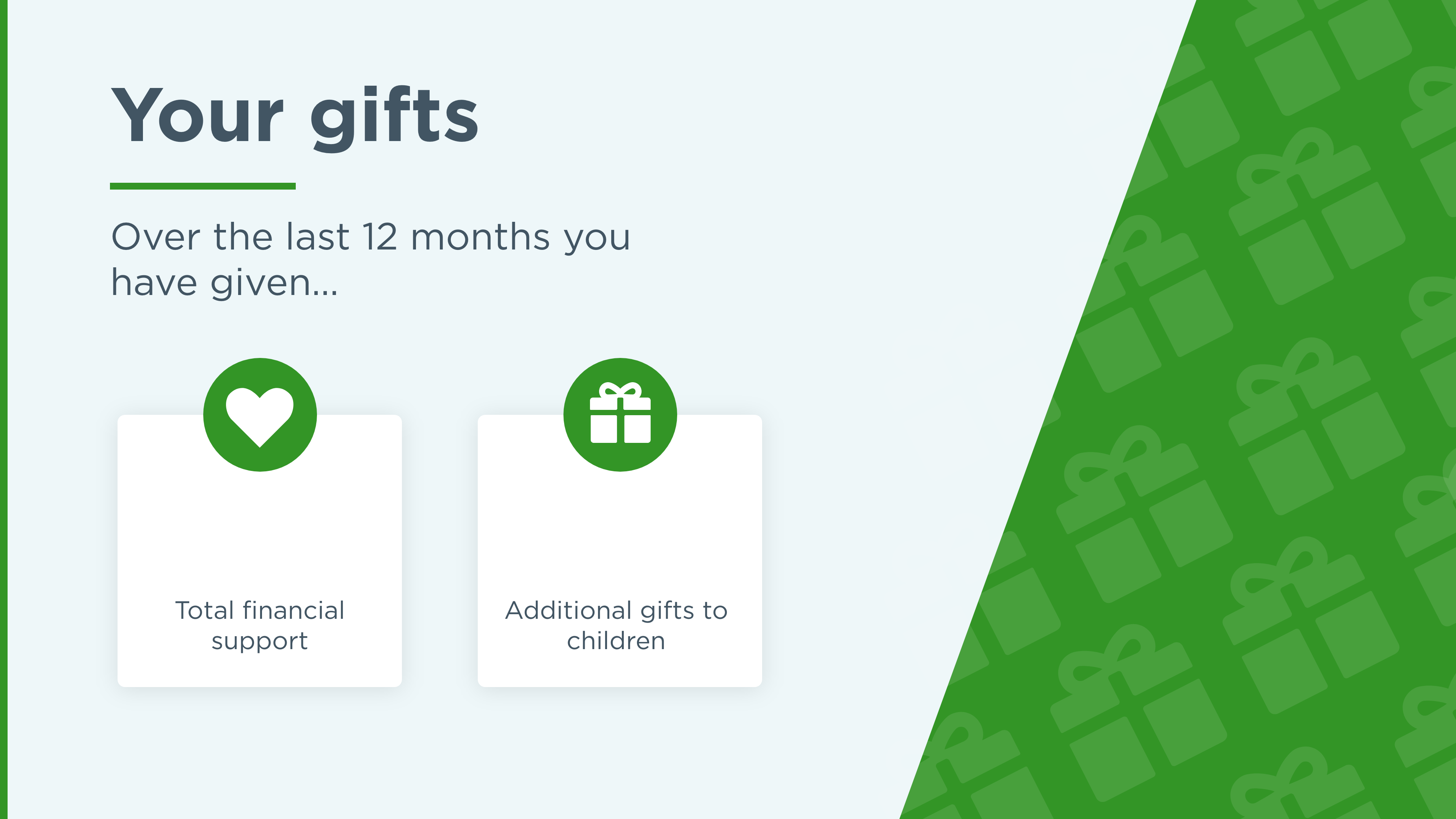 £1,992
5
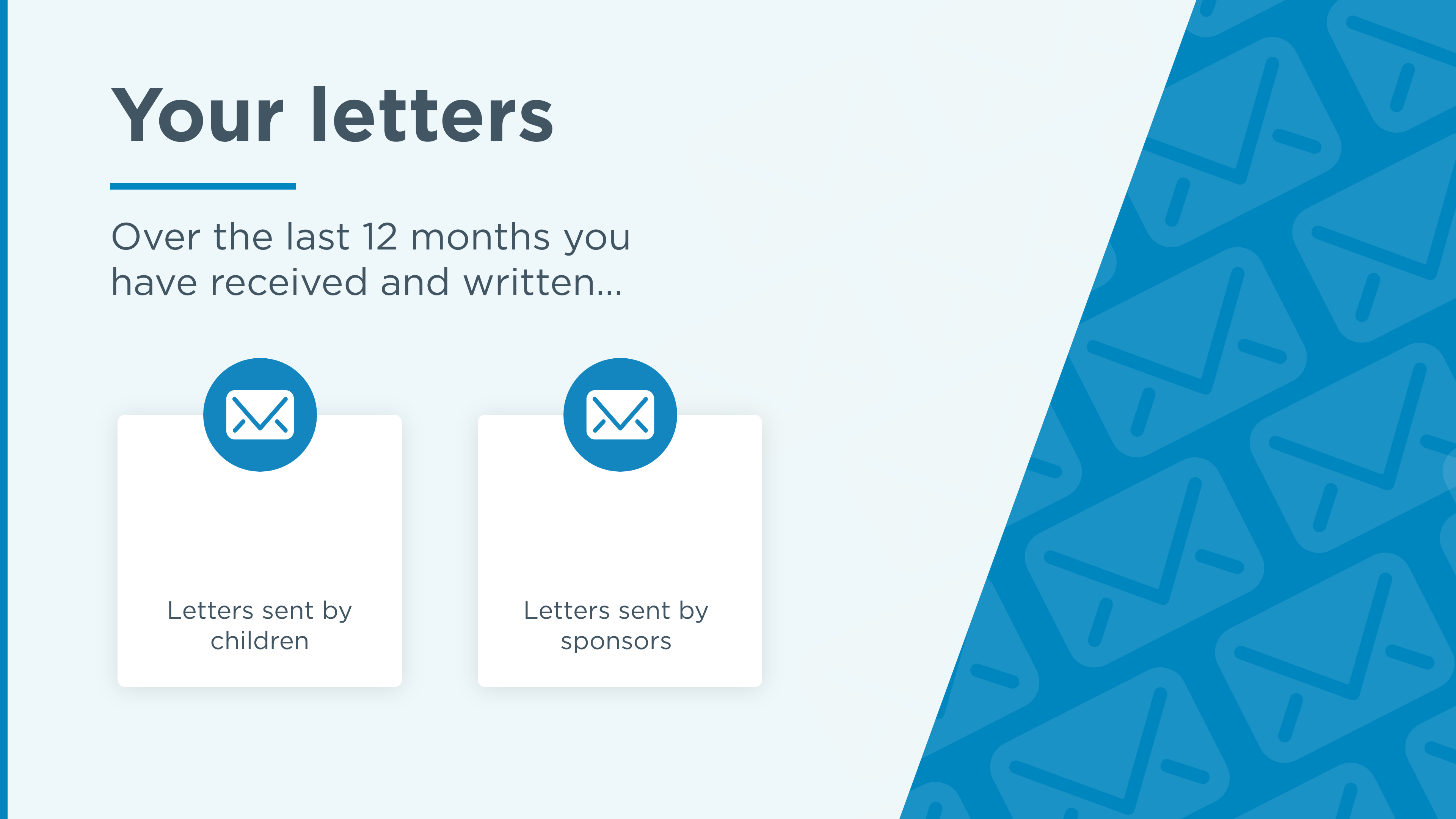 15
10
53% year-on-year
90% year-on-year
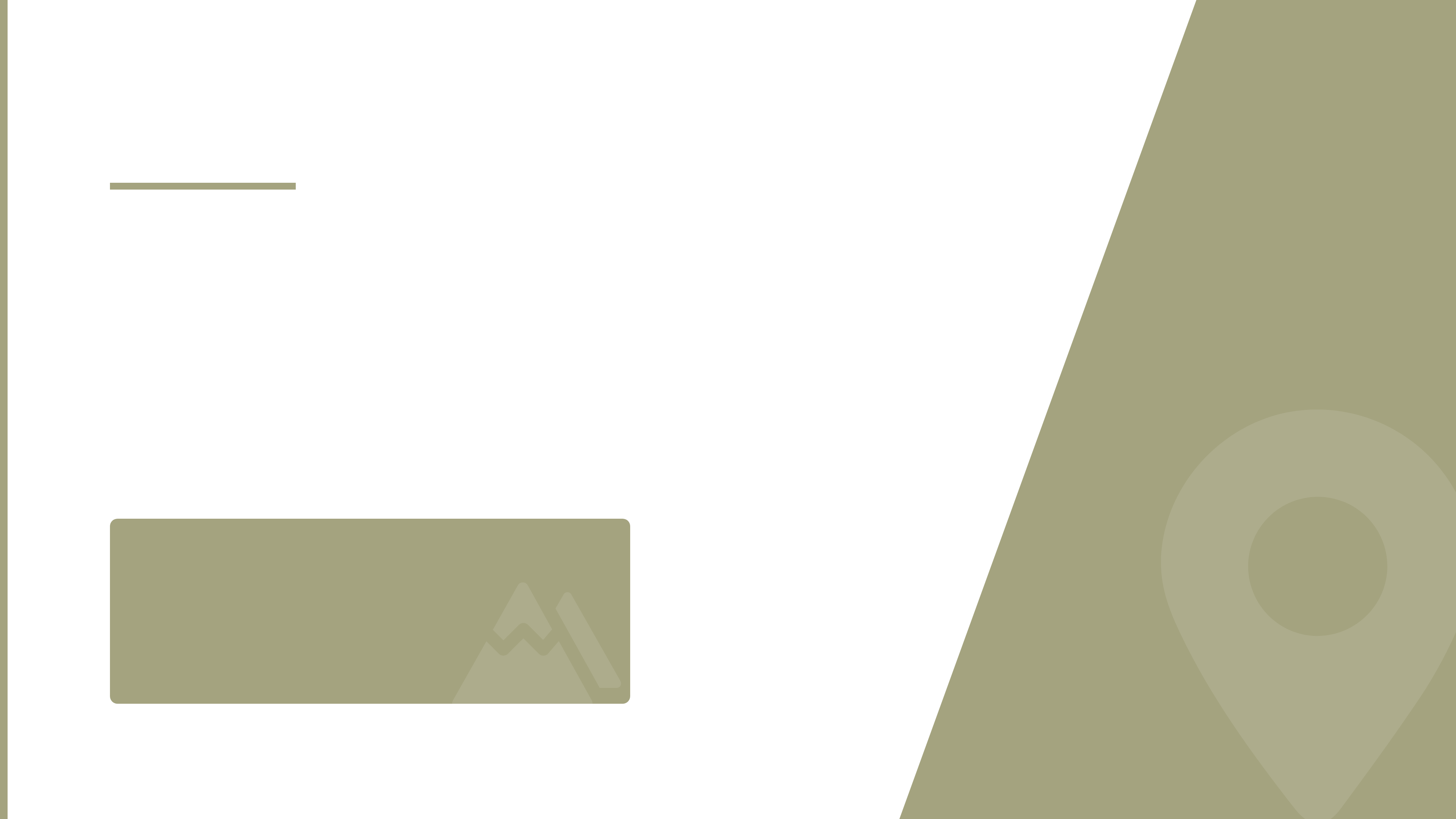 The neighbourhood
Most of the children you sponsor live in a rural location in a mountainous setting.
The most common house construction is mud, earth, clay and adobe, with wood roofs.
Video: 
Hilda’s Story
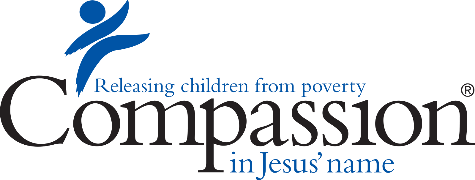 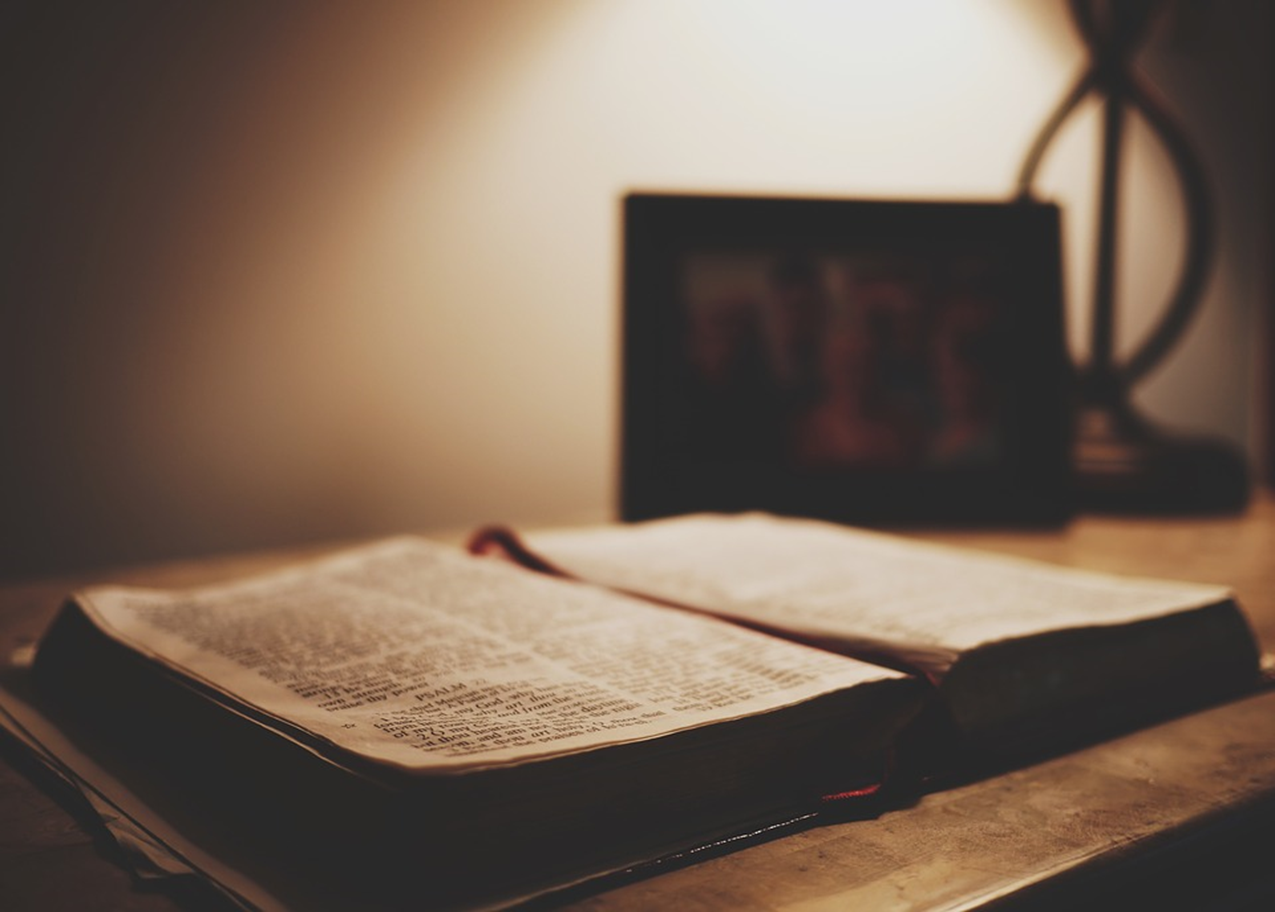 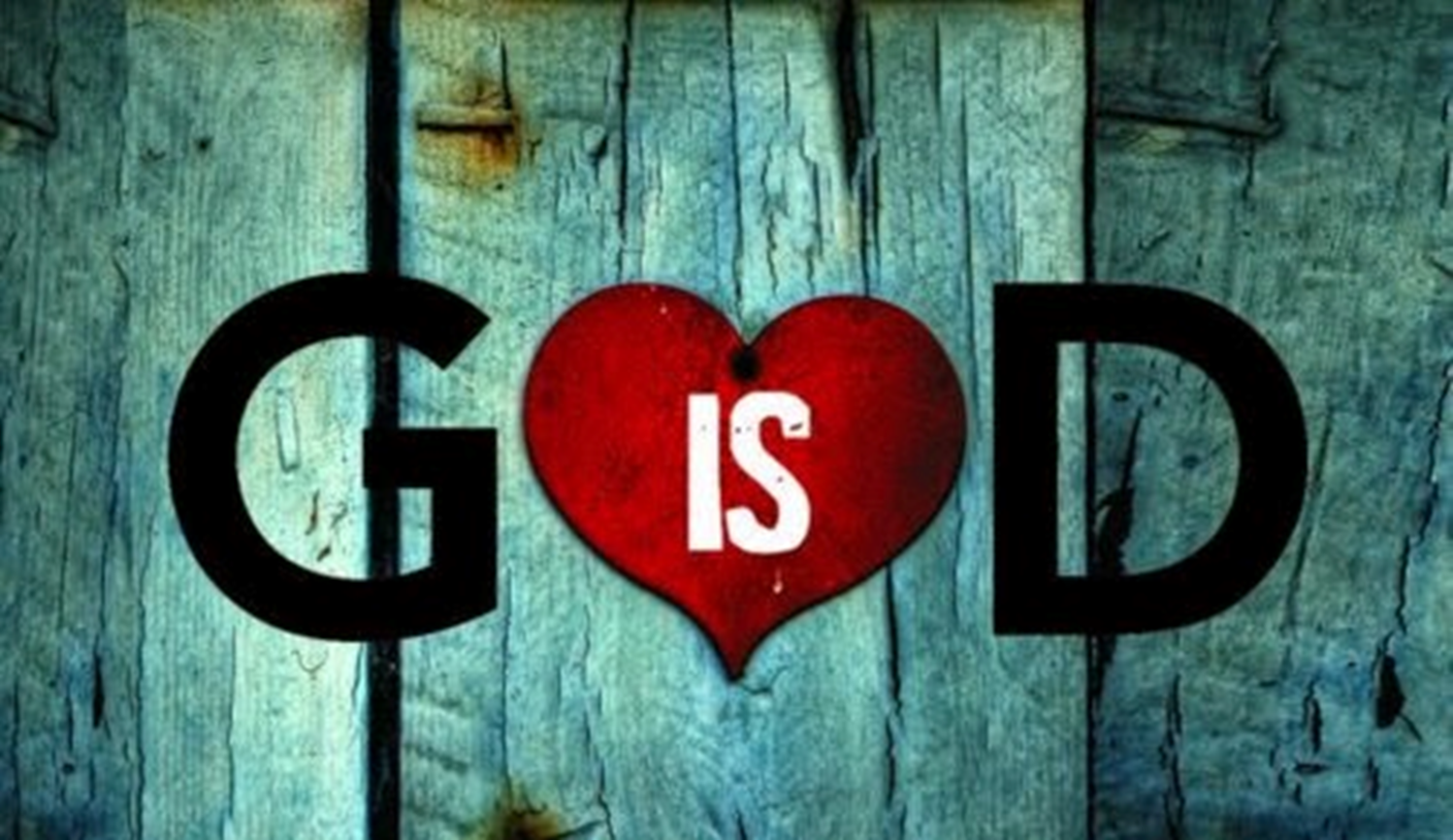 “On the day when I act,” says the Lord Almighty 
“they will be my treasured possession. 
    Malachi 3.17 NIV
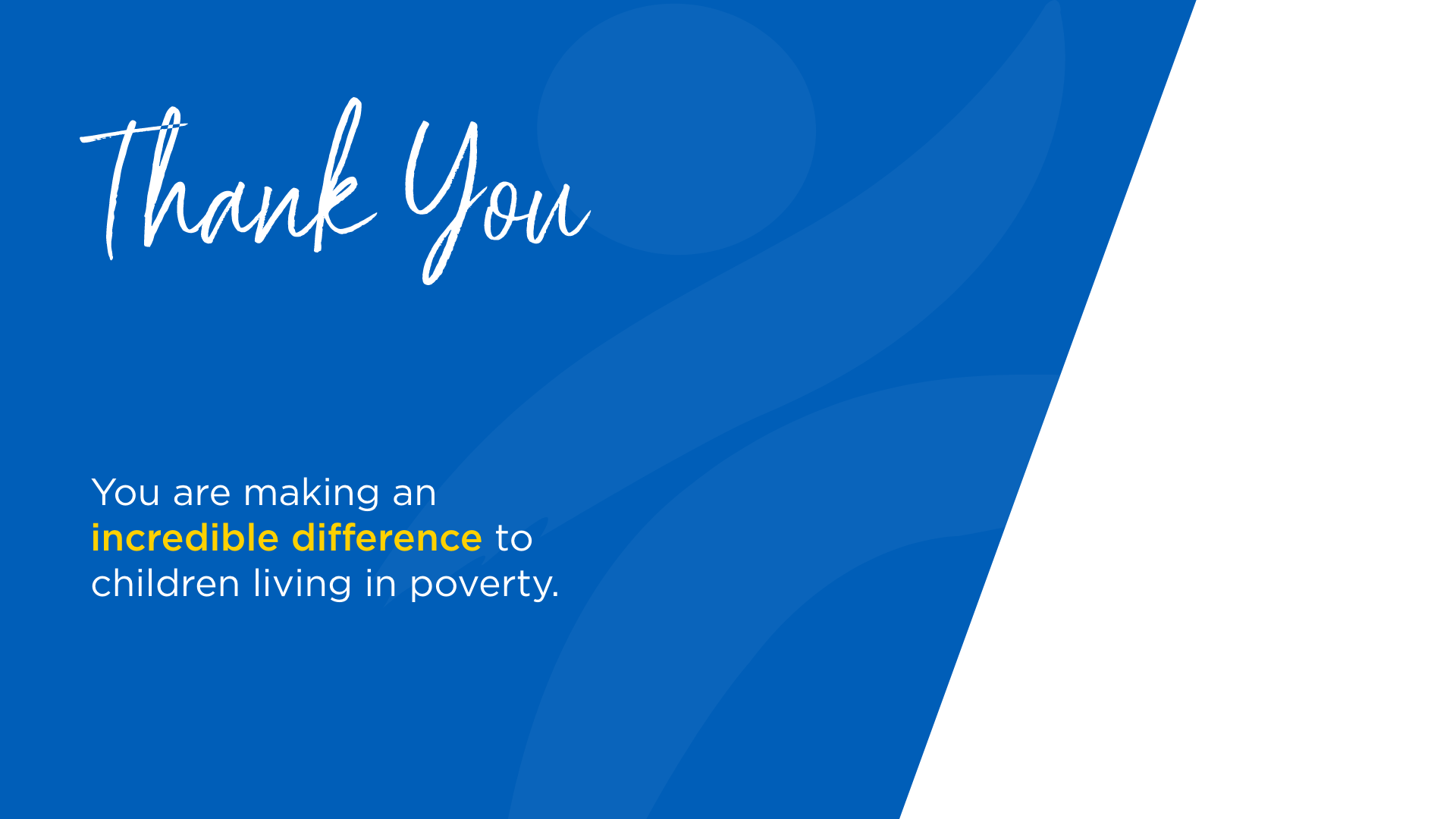 Holy Trinity, Chesterton